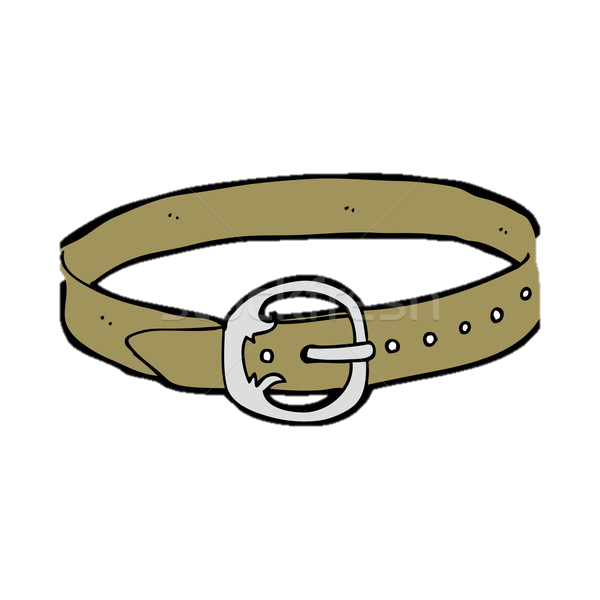 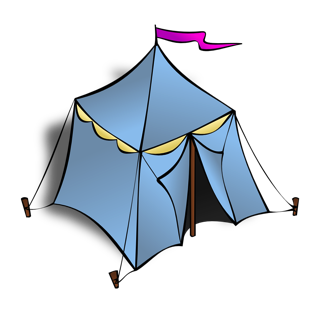 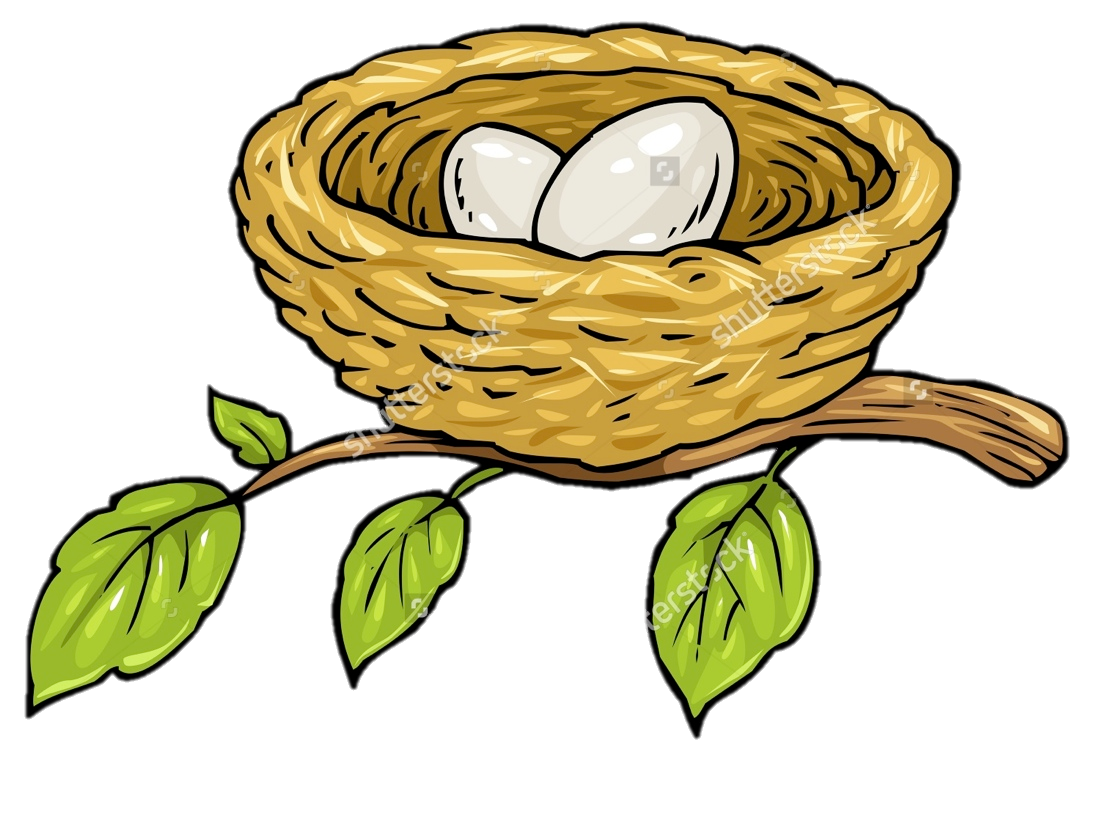 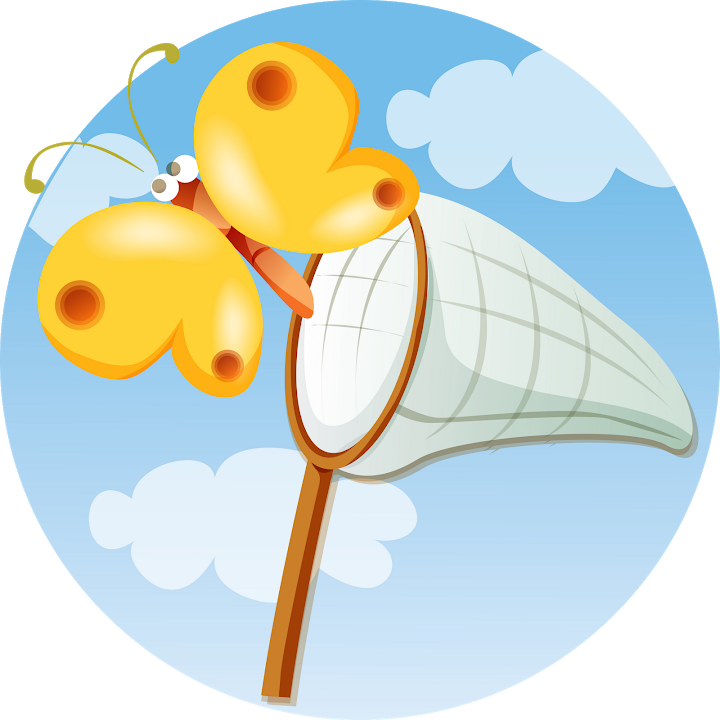 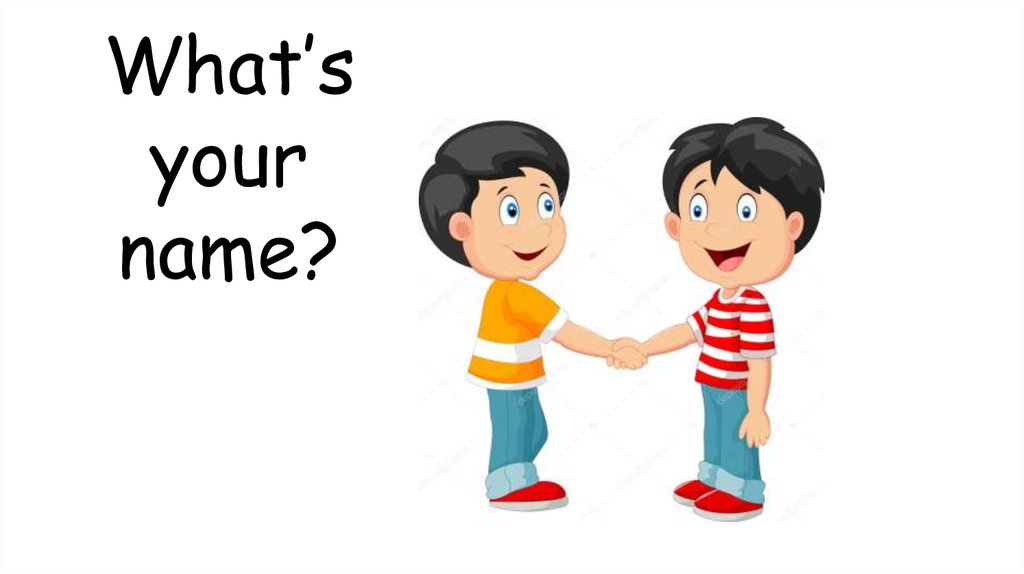 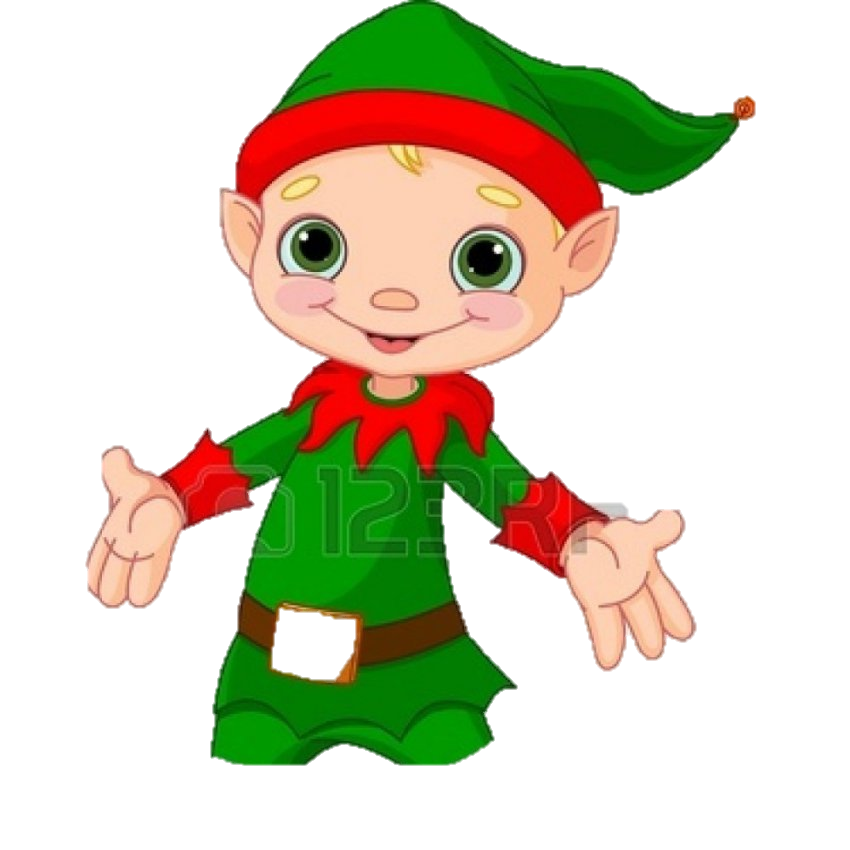 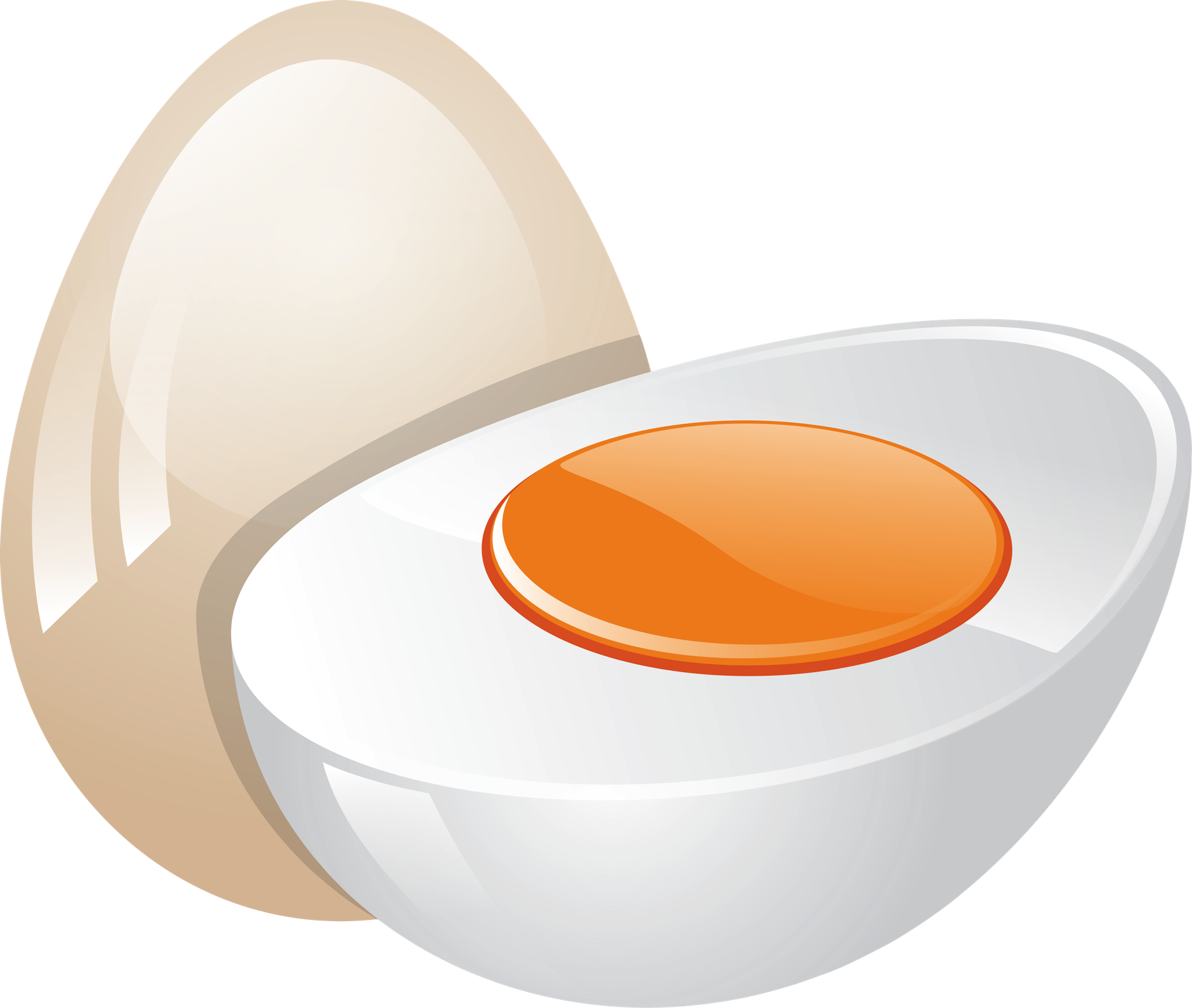 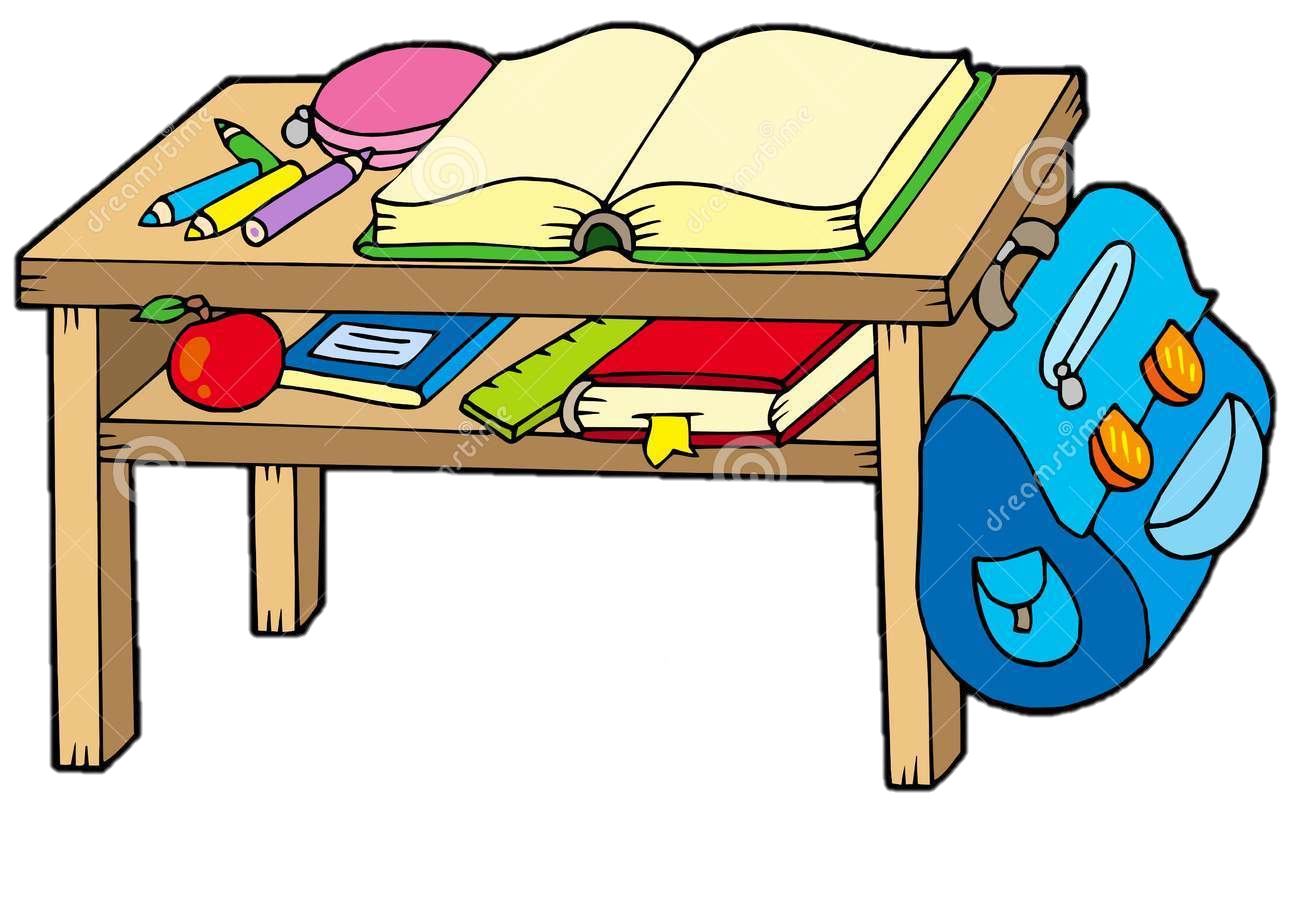 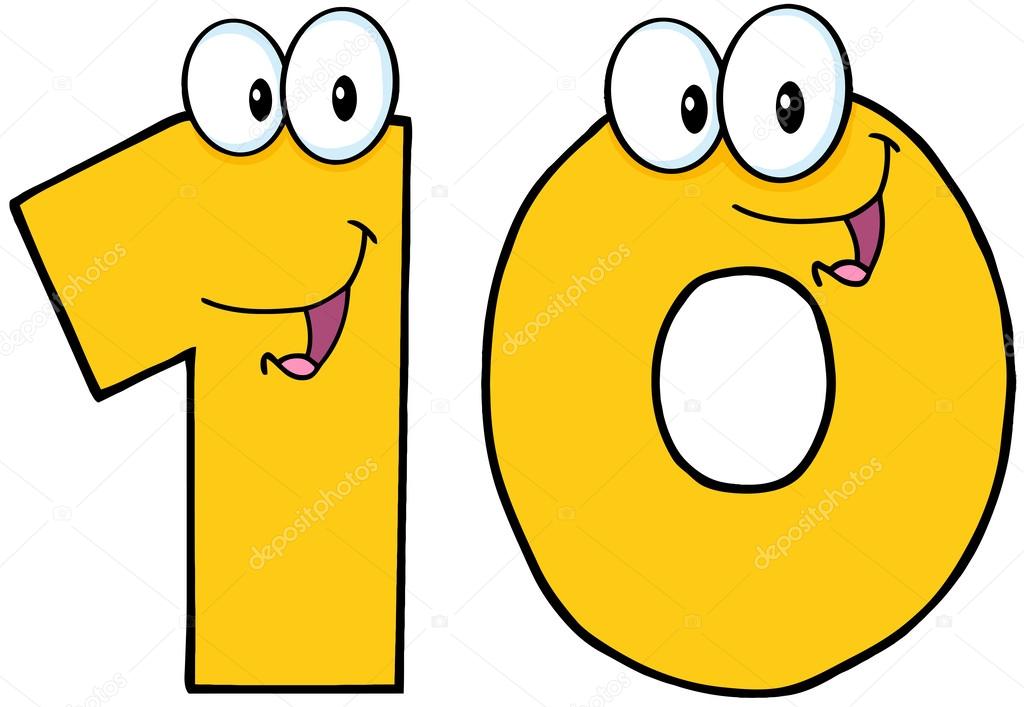 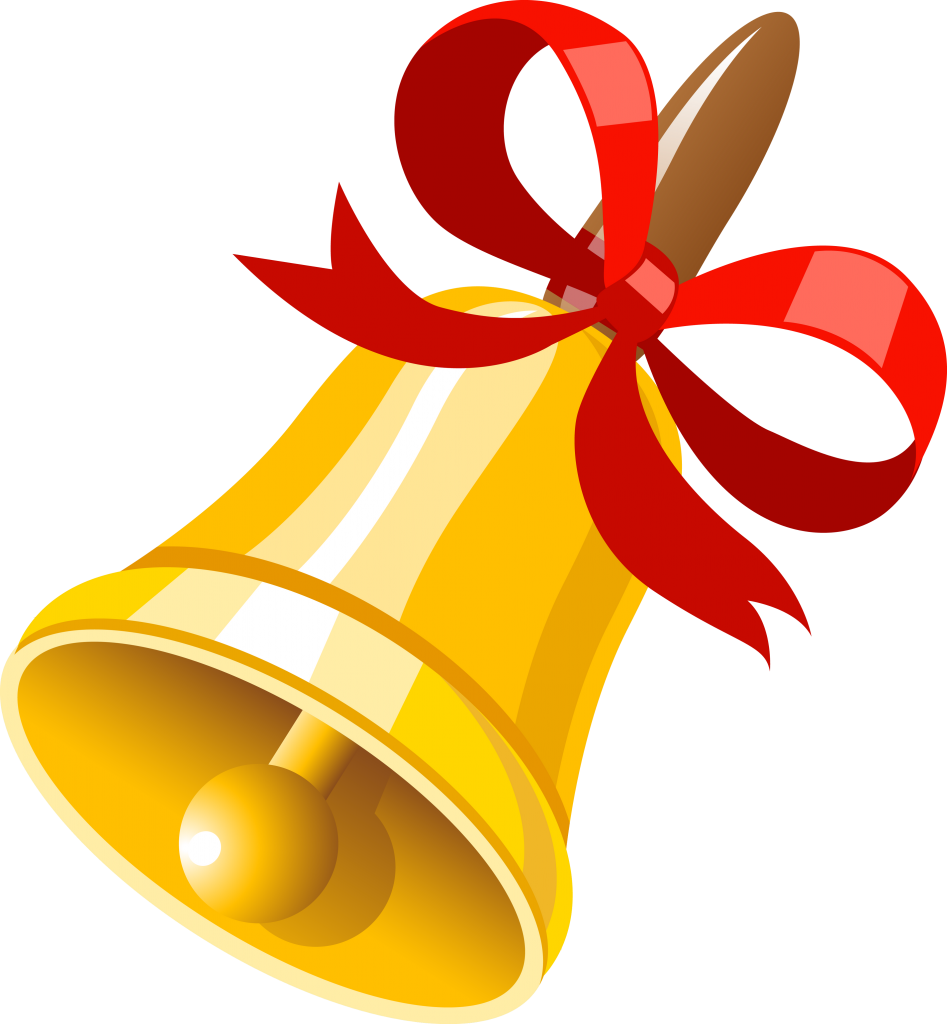 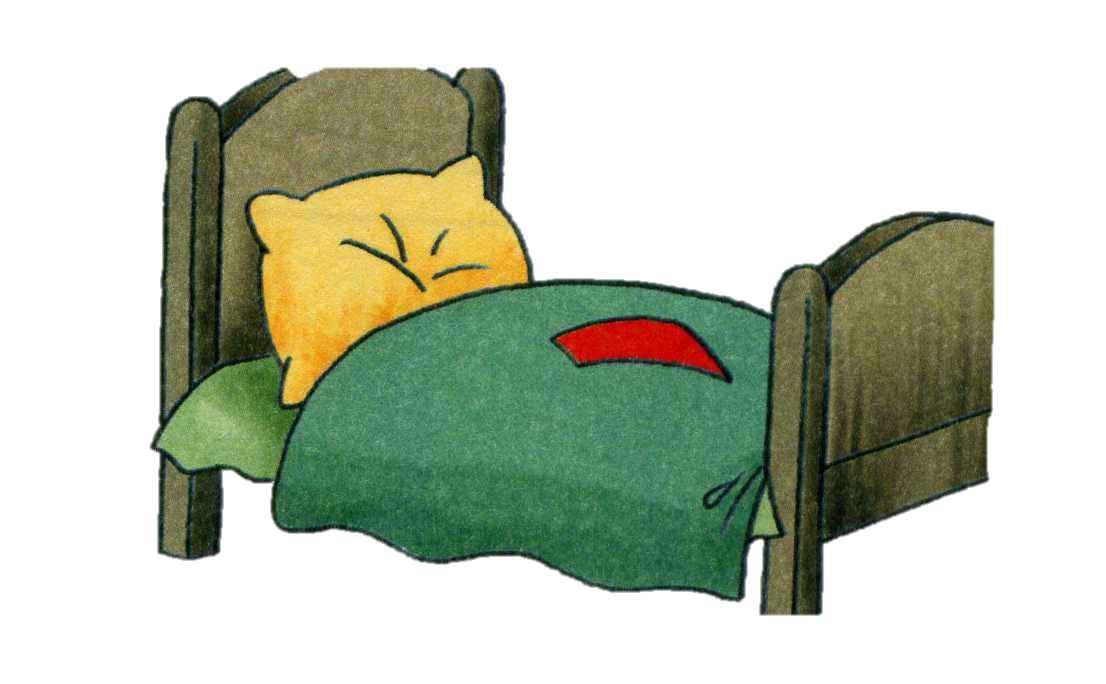 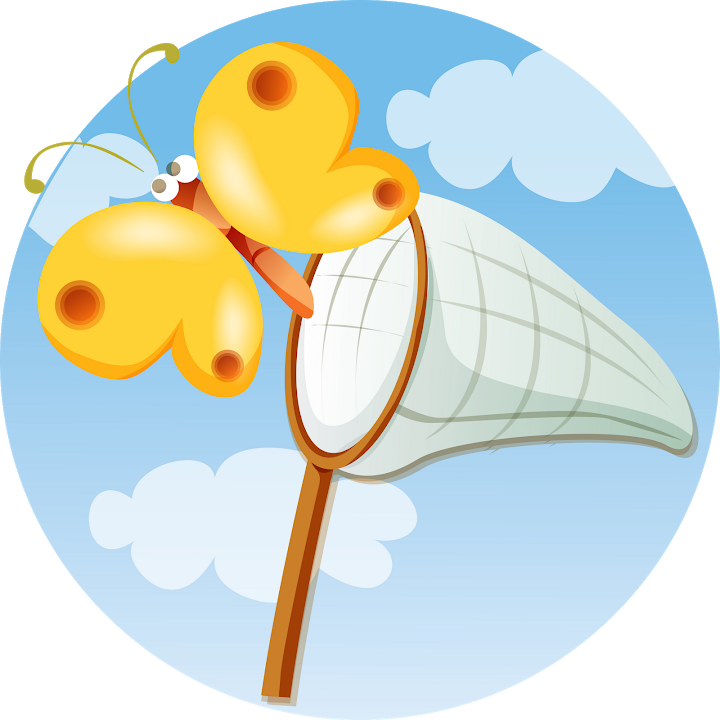 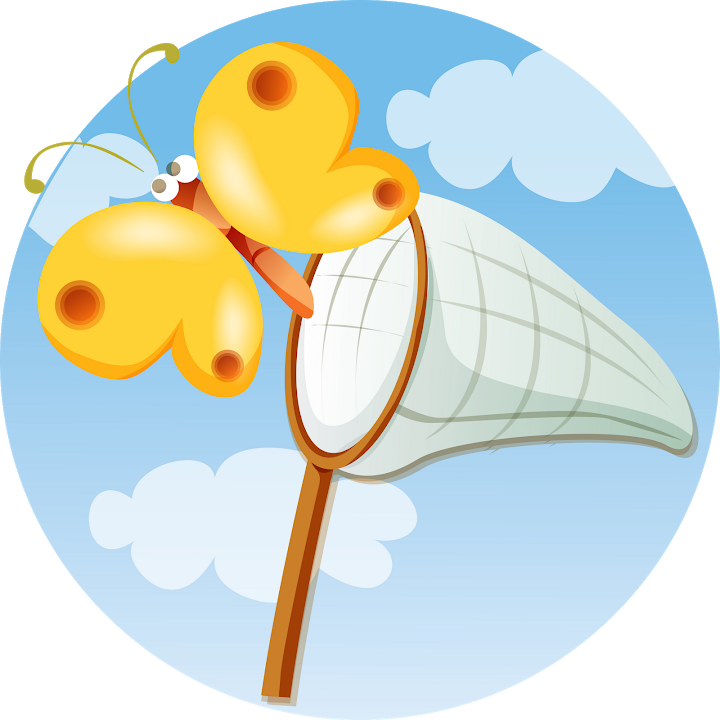 NET
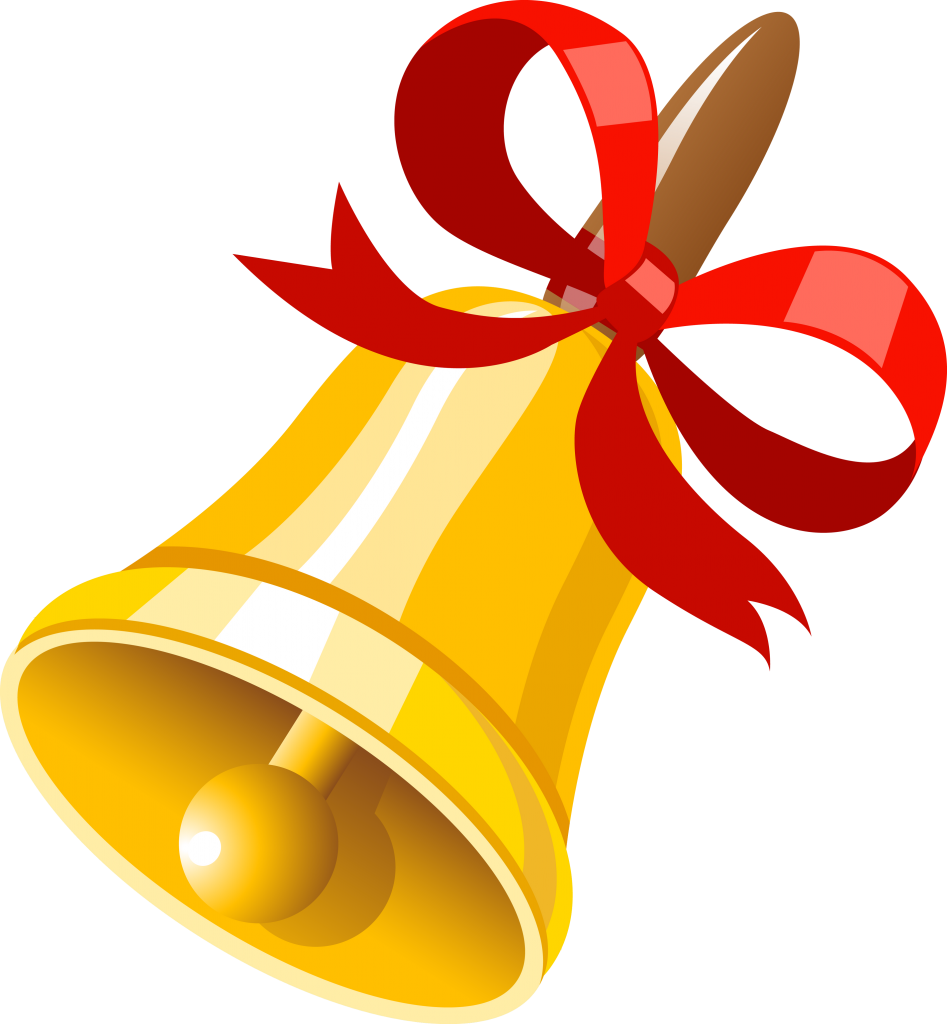 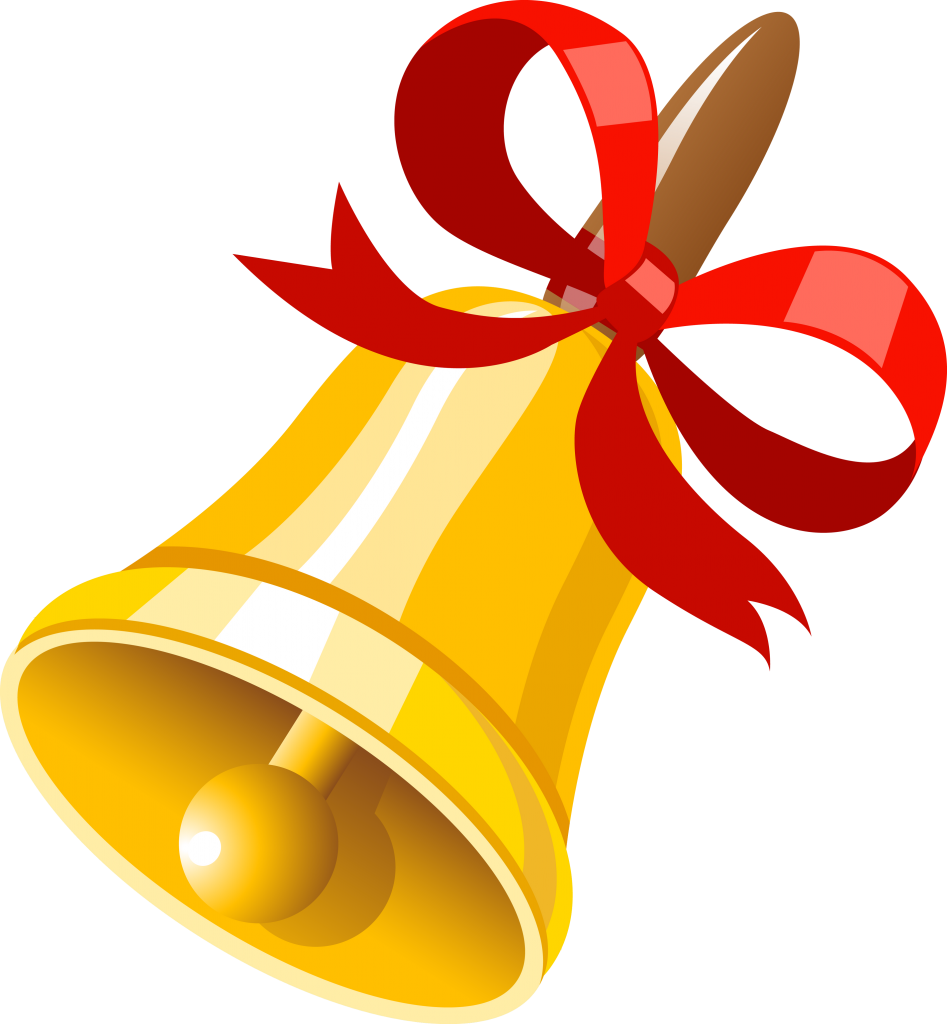 BB
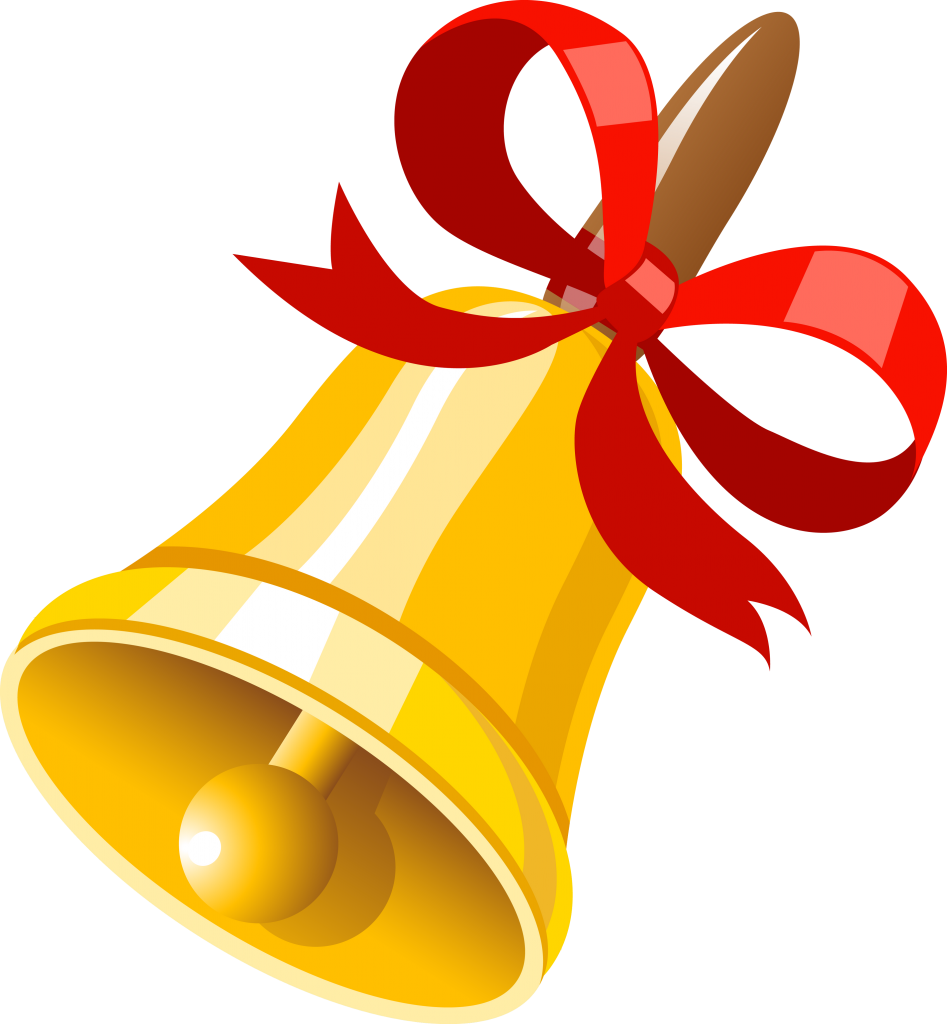 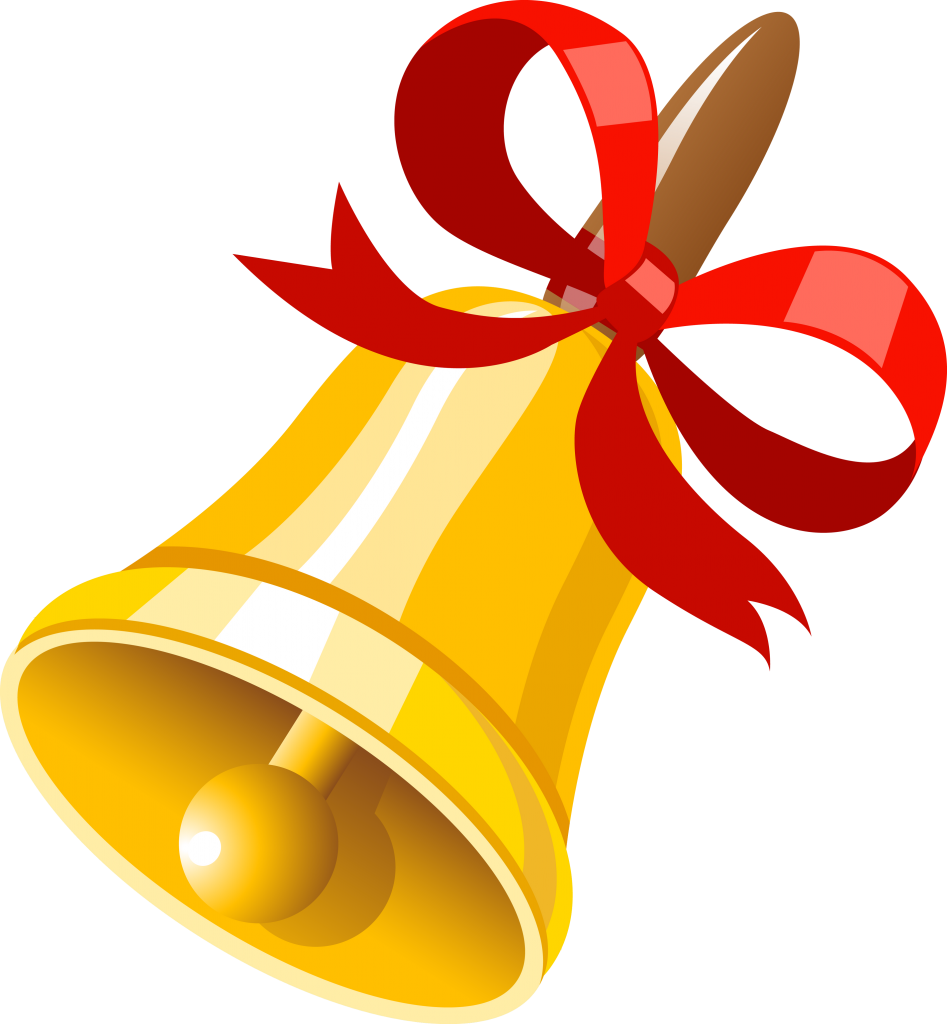 BB
BELL
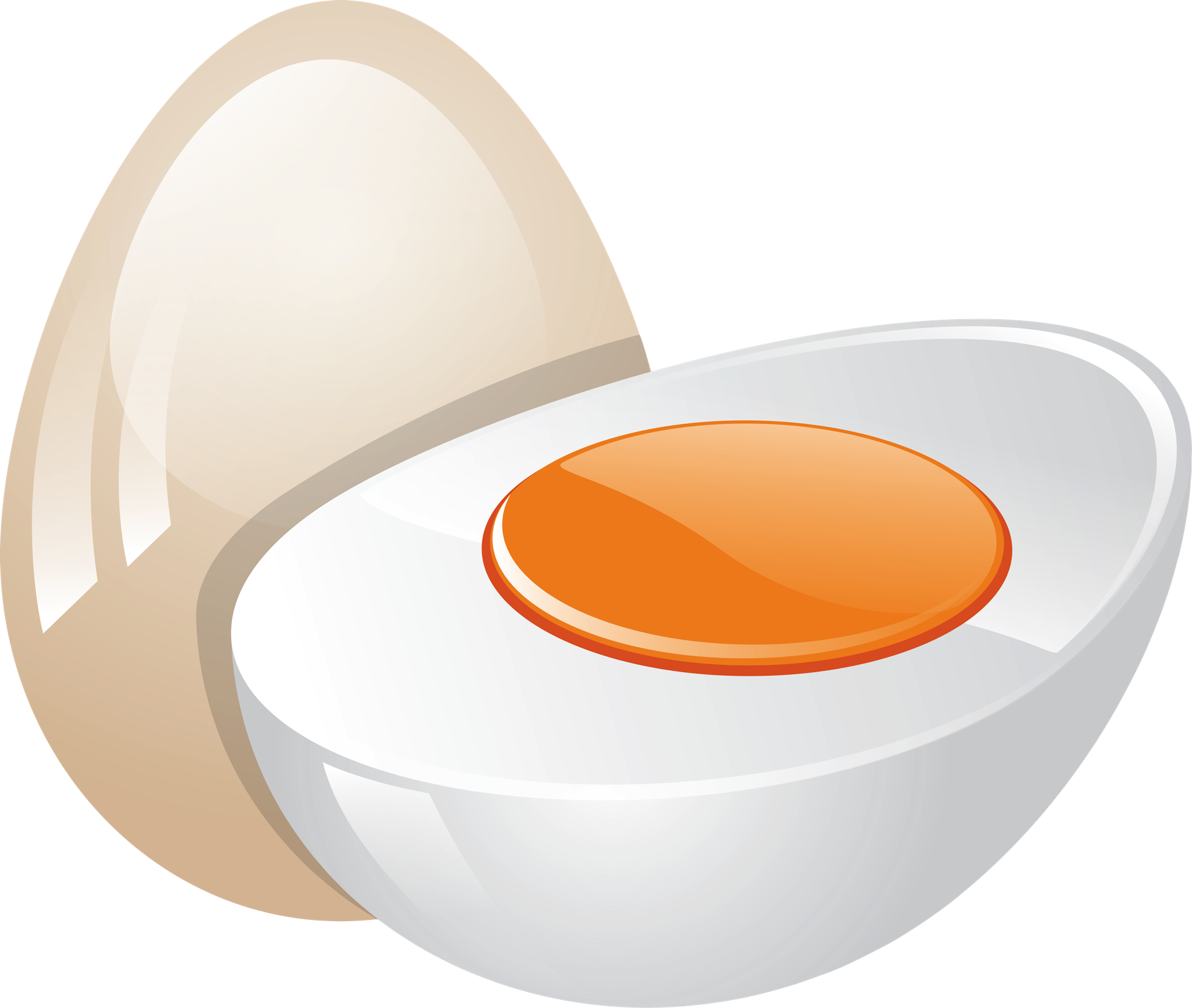 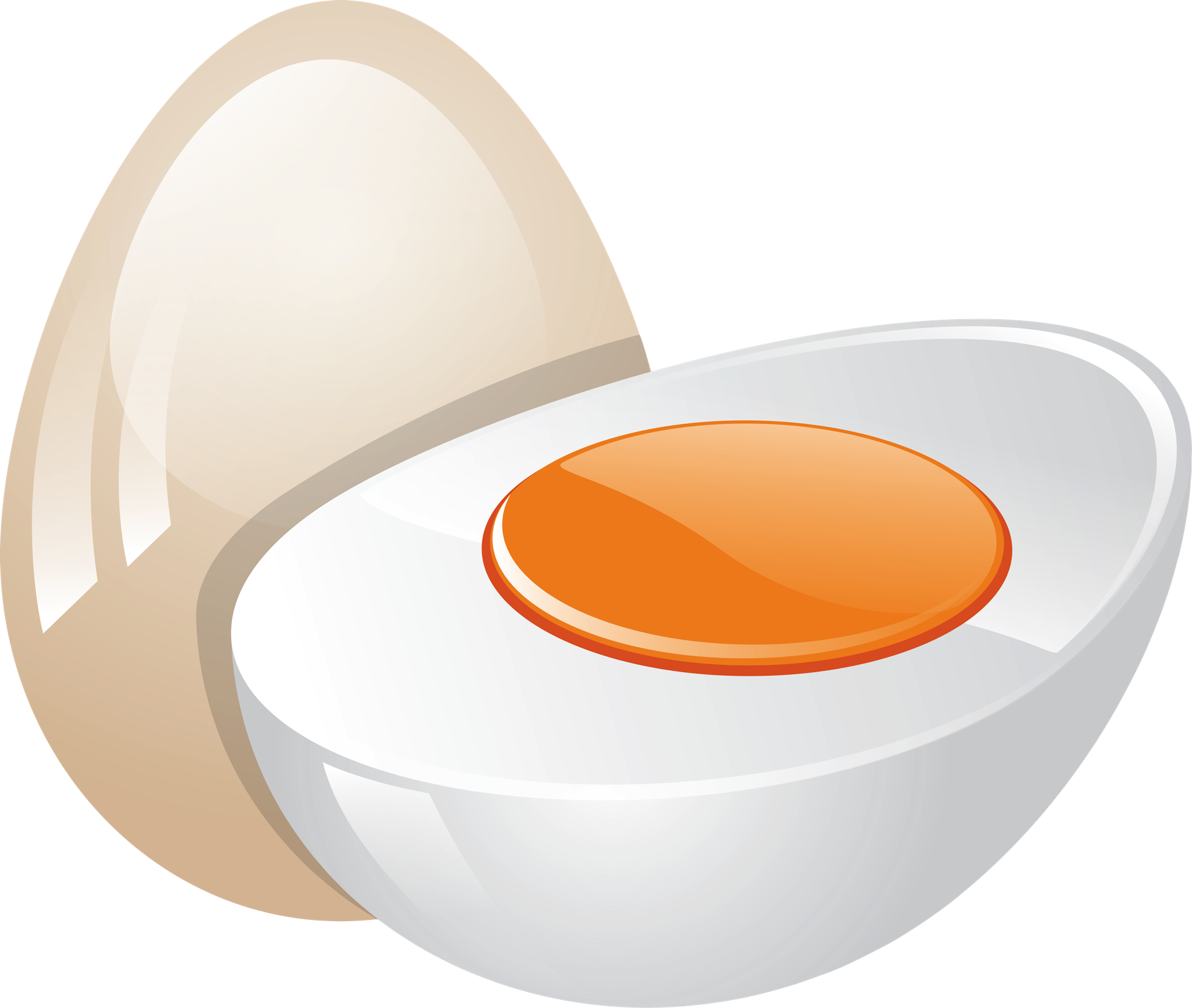 EGG
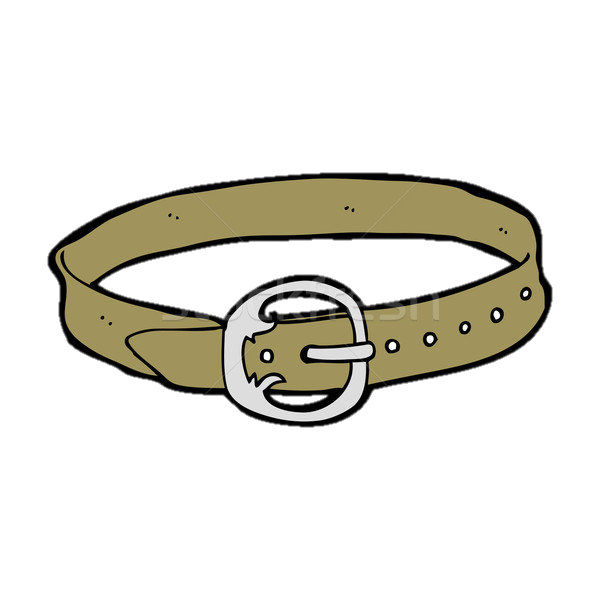 BELT
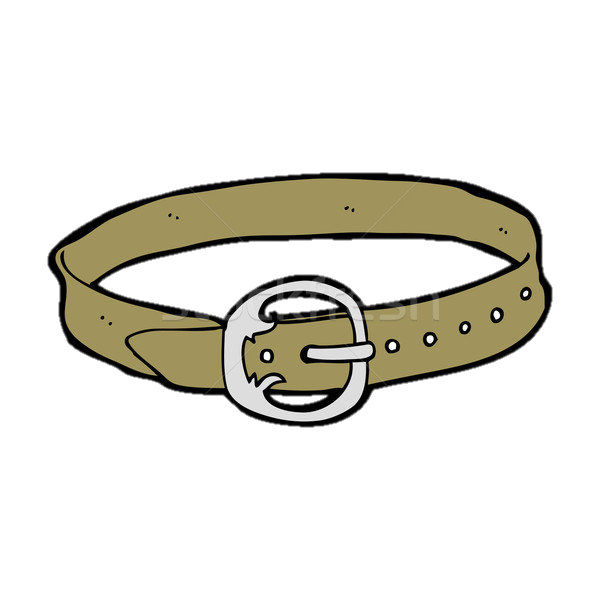 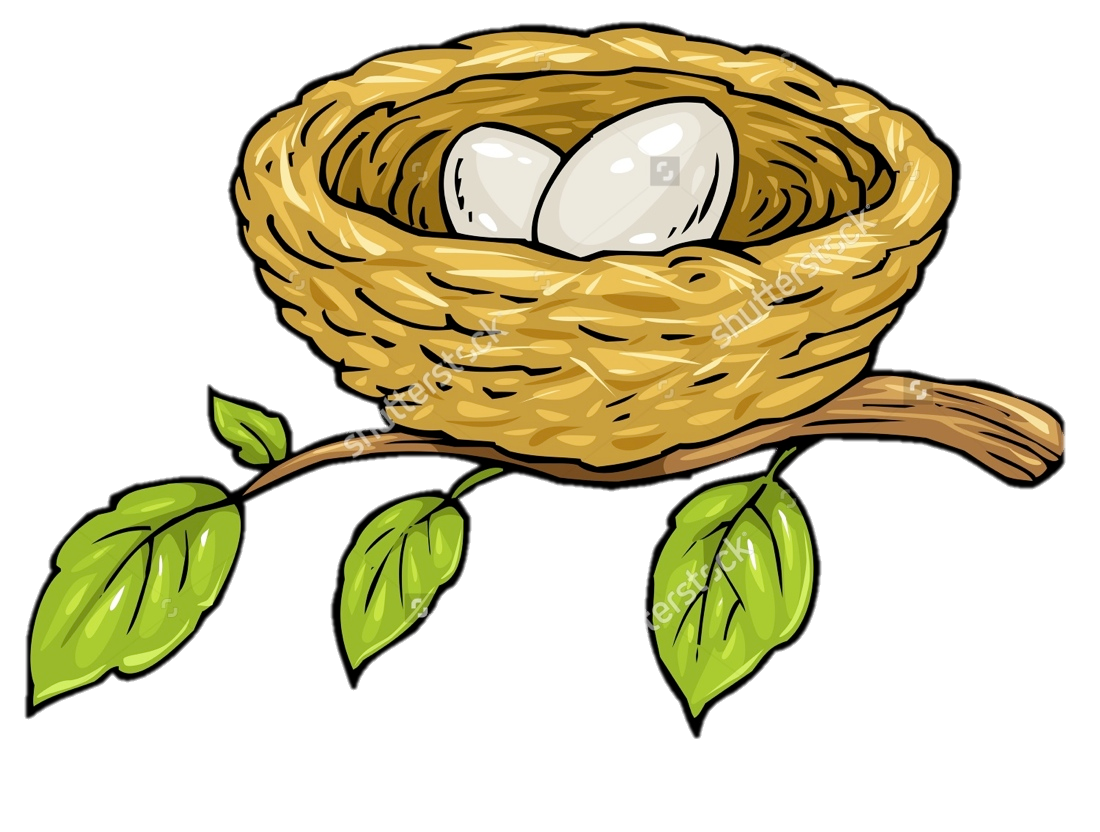 NEST
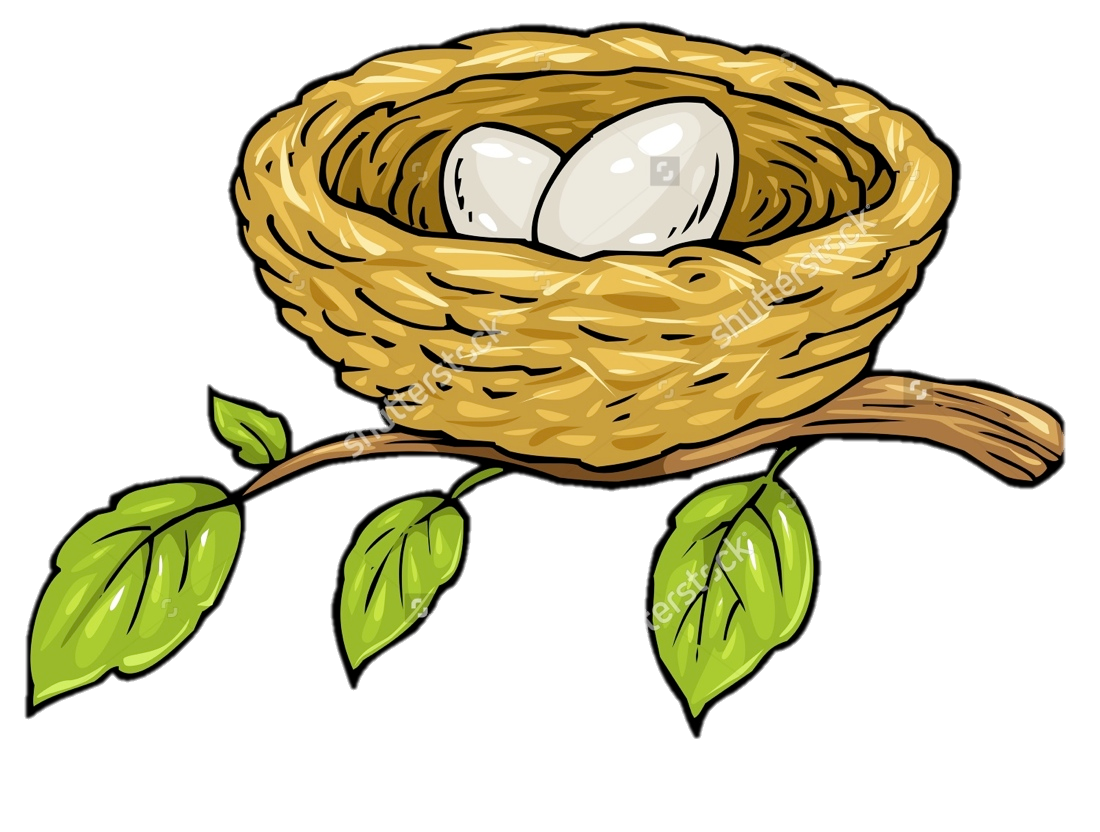 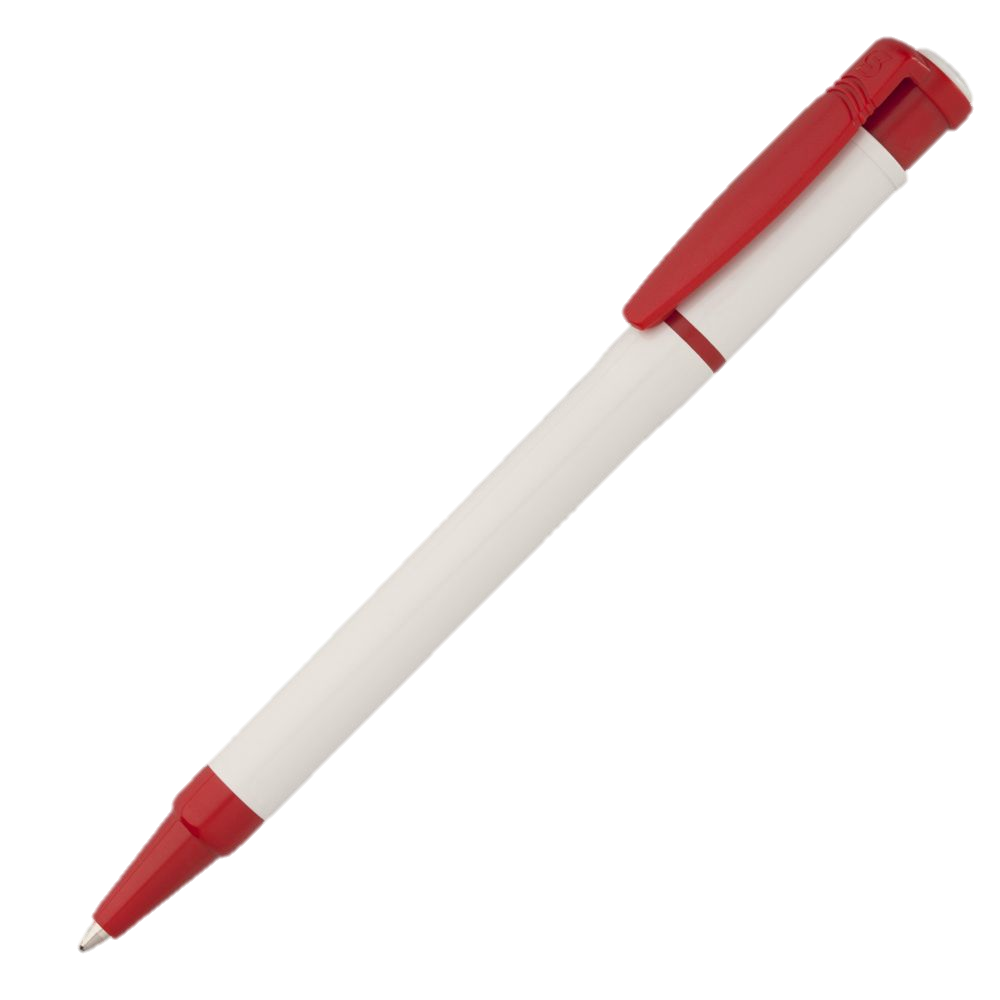 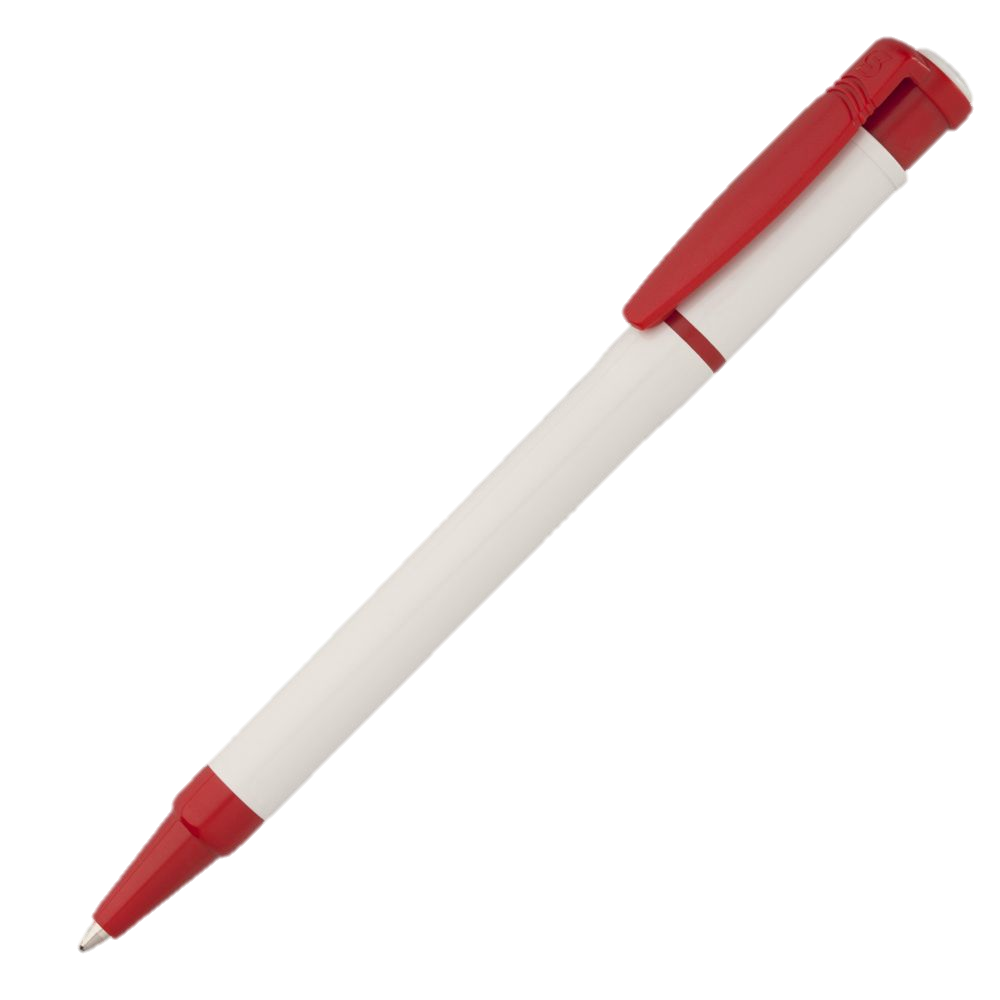 PEN
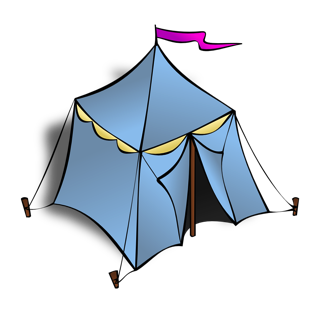 TENT
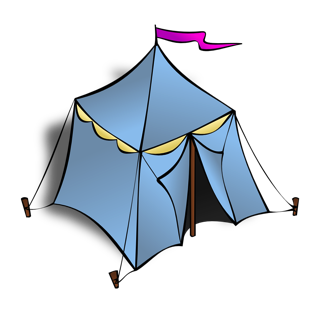 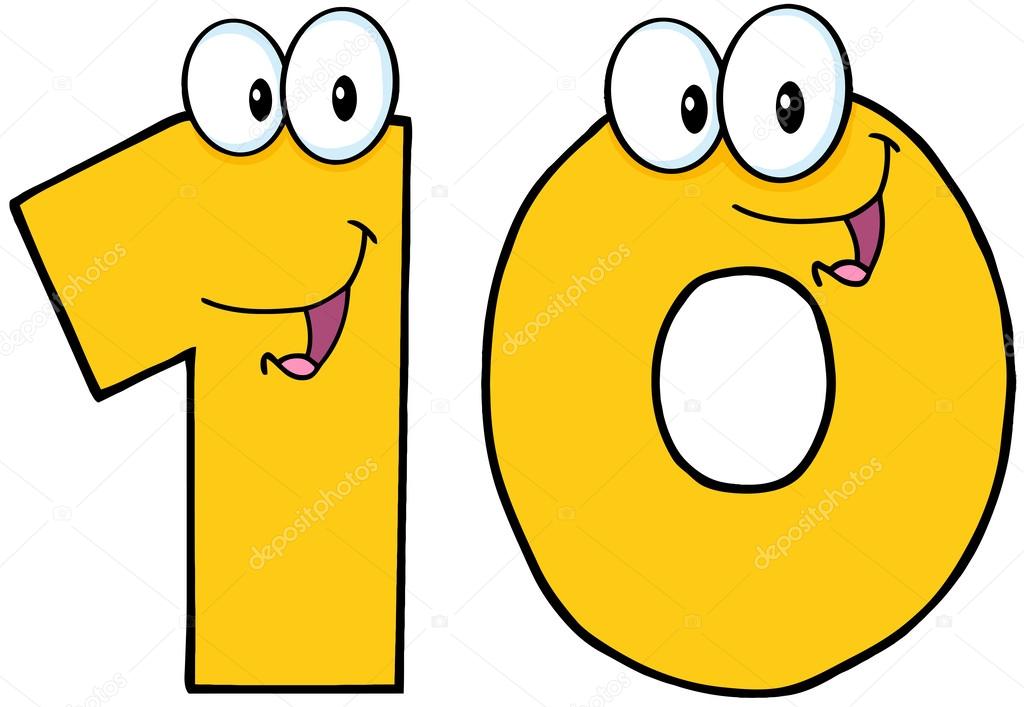 TEN
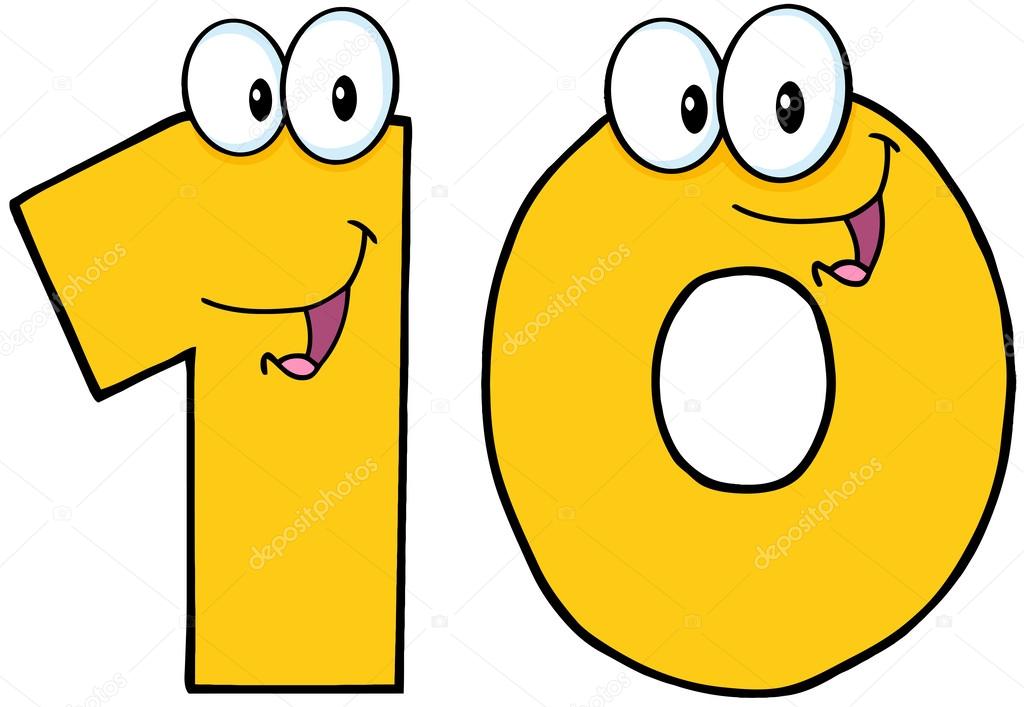 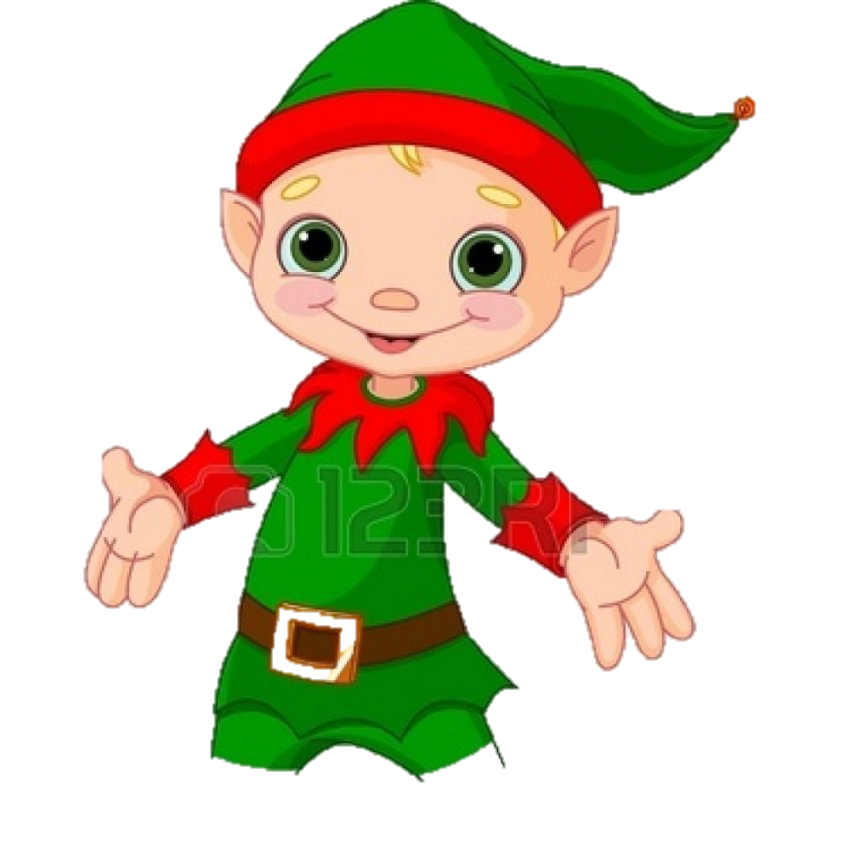 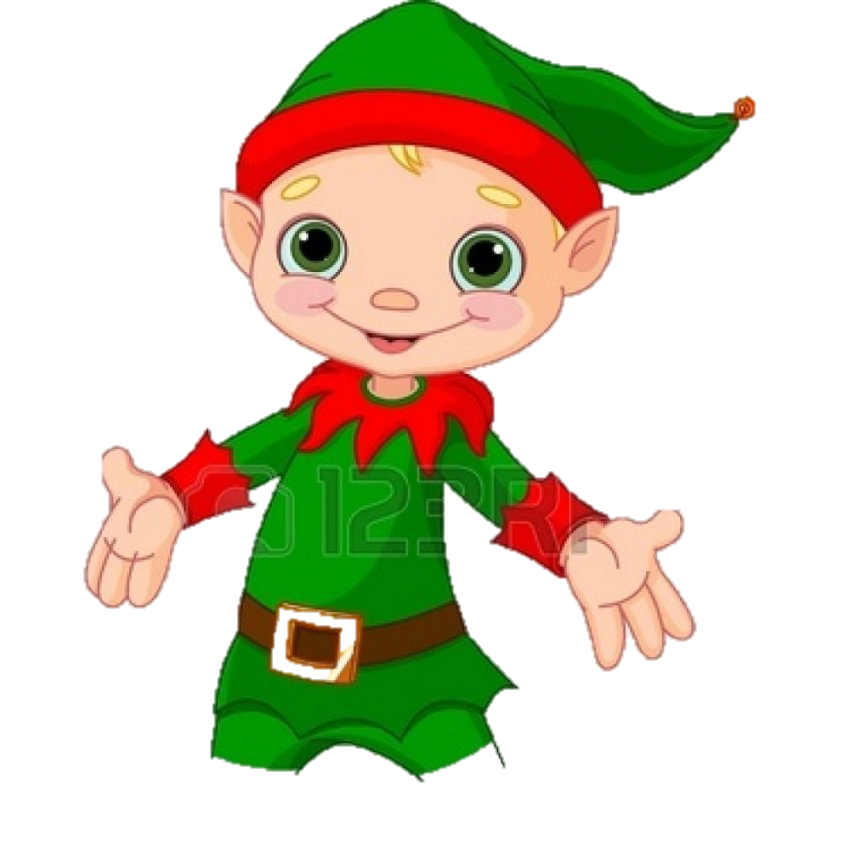 ELF
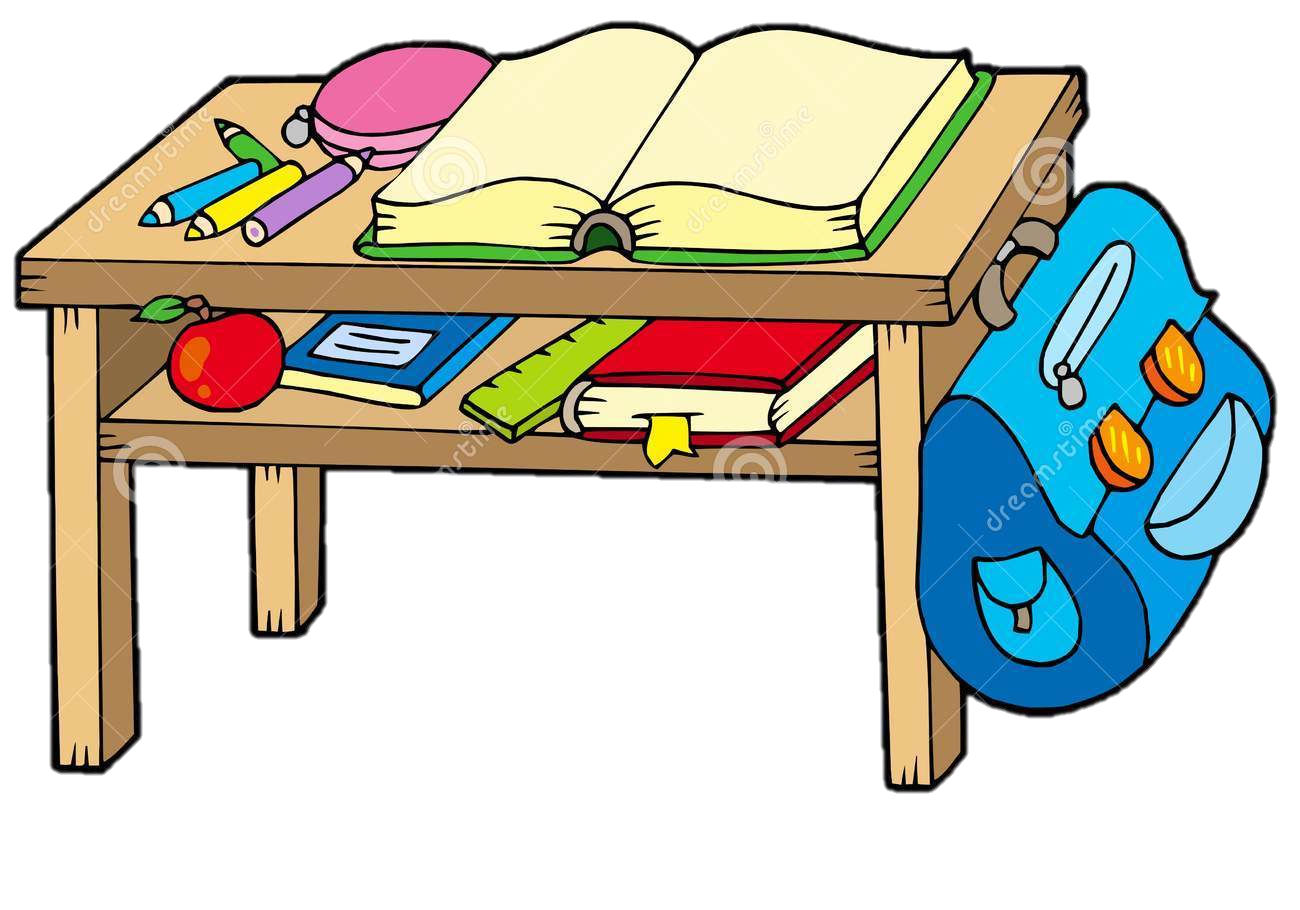 DESK
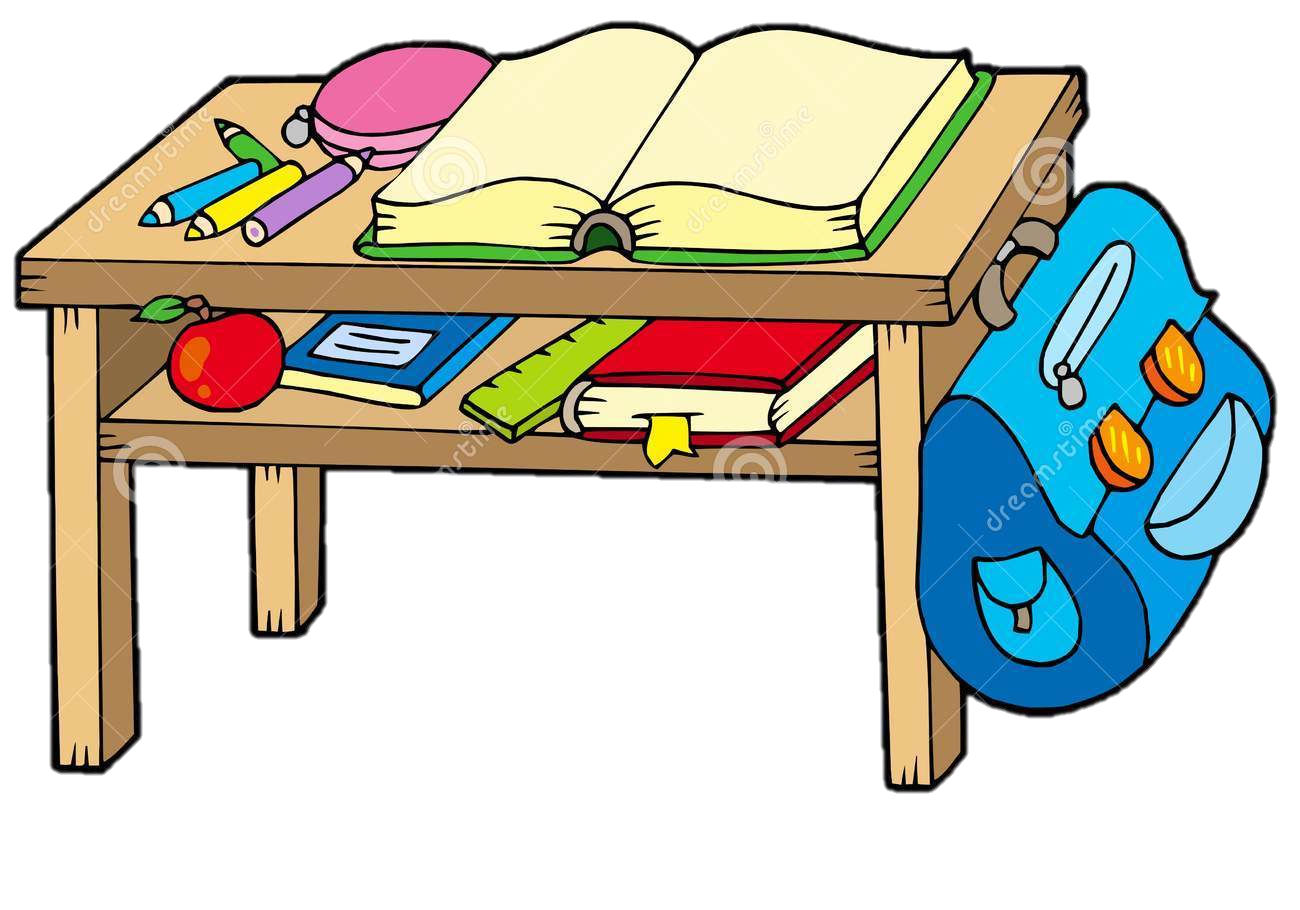 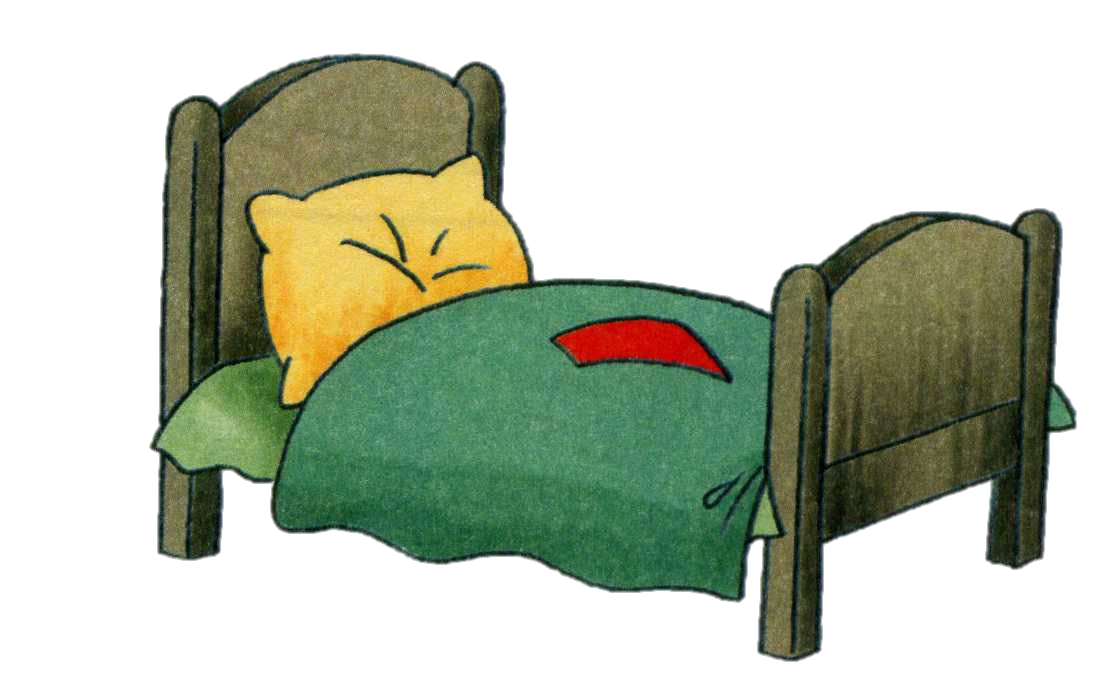 BED
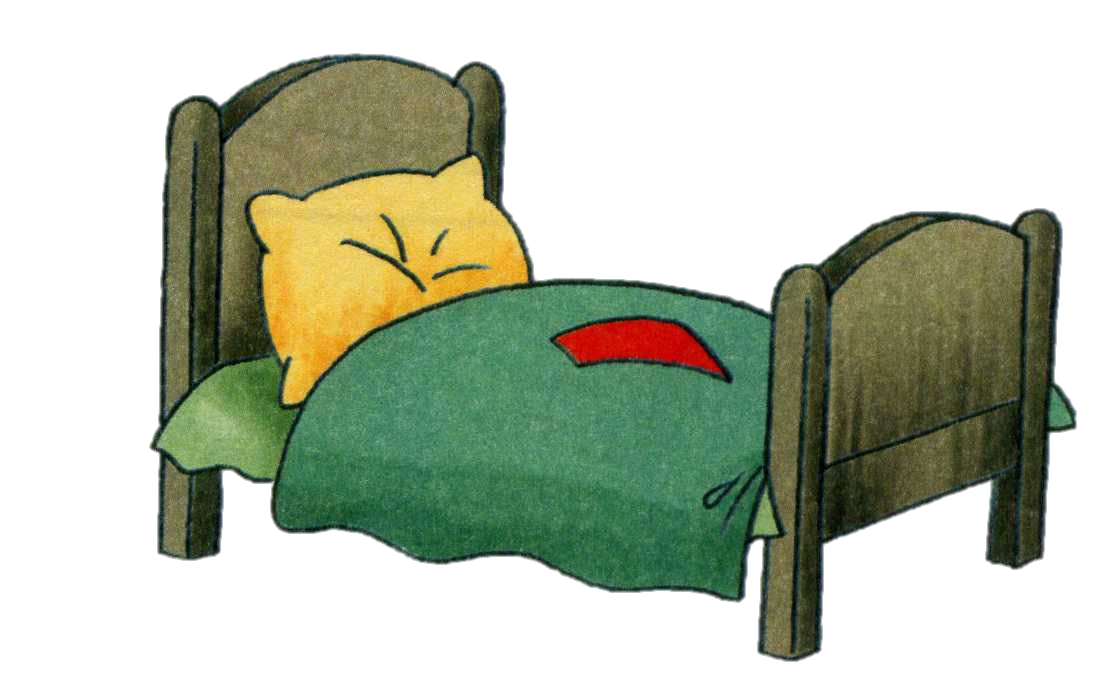 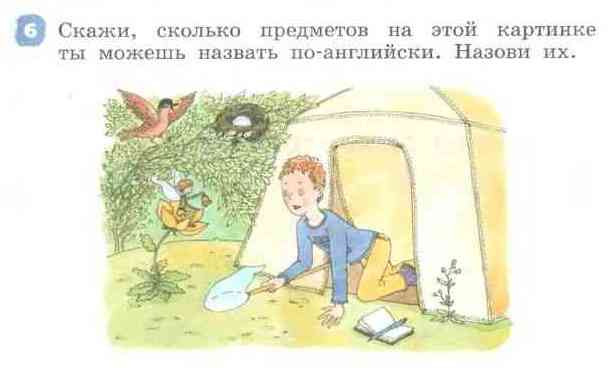